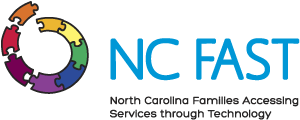 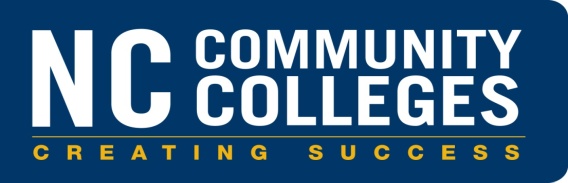 One Team with One Voice…Serving 58
NC FAST Community College Partnership Program
For more information about this document, contact: Programs and Student Services DivisionWorkforce Continuing Education Unitcontinuingeducation@nccommunitycolleges.edu
AGENDA
Overview of the Initiative
Program Focus
Program Structure
Curriculum Components
NC FAST Support Components	
Training 
Configurations  
Community College Environment (CCE)
Next Steps
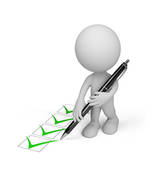 Initial Collaborators / Resources
The Impetus – Local Need to State Vision
Moore County DSS and Sandhills CC

Early Adopters – Curriculum Jumpstart
Johnston County DSS and Johnston CC

The Lynchpin – Technology and Support
DHHS – NC FAST
Training & Configurations
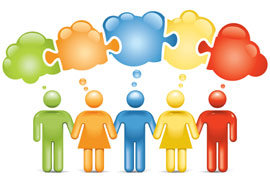 Workforce Need
DSS County Offices : Income Maintenance Caseworker

Targeted Audience
Incumbent Workforce 	new/recent hires who would benefit from supportive training
Pipeline Workforce 		potential new hires in IMC role as well as other roles needing
				NC FAST exposure 
Secondary Audience
Curriculum HSE students/graduates
Driving Issues:
Aging out of existing workforce
New technology tools and business processes
NC FAST (NC Families Accessing Services through Technology)
Limited knowledge, skills and ability assessments pre-hire
High cost of new hire orientation and training
Negative impact on office productivity 
High cost of new hire training with existing workforce leaders
Limited retention incentives
Ability to ‘train up’ in one county and ‘move up’ in different county
Unifying Goal
One Universal Training Program
	Core Knowledge, Skills and Abilities
	Transportable Credentials
	Validated Outcomes
State Level Implementation and Impact

58 NC Community Colleges supporting the workforce training needs of 100 NC DSS County Offices
Curriculum Components
HRD 4000
Human Services Exploration: DSS Caseworker 
This course covers skills and strategies designed to provide employability skills training and career exploration for the role of Income Maintenance Caseworker within Division of Social Service agencies.
This course is linked to HSE 3220 Income Maintenance Caseworker – NC FAST and must utilize the state approved curriculum.
 

HSE 3220
Income Maintenance Caseworker – NC FAST
This course is designed to cover a variety of skills associated with the Income Maintenance Caseworker role to determine service eligibility. Specific focus will include proficiency in the utilization of NC FAST application and case processes. Other topics will include change of circumstance, recertification, data gathering/compiling, and data analysis.
HRD 4000
HSE 3220
Course ContentPhase I
HRD 
Applied Mathematics
Locating Information
Reading for Information 
Technology Awareness
Keyboarding
Customer Service
Applications/Resumes/Job Interviews
Workplace Success
NC FAST
NC FAST & DSS History
Terminology
NC FAST Navigation
Application to Case 
Searching and Registering Clients
Keying applications
Completing the Guided Interview
Interviewing Clients
Managing Evidence
Intake Documentation & Eligibility
Phase II
NC FAST
FNS
Applications
Change in Circumstance
Recertification

Magi
Applications
Change in Circumstance
Recertification
Course Requirements
Phase I
CRC (Bronze or higher)
Work Keys (20 WPM)
DSS & NC FAST Terminology Assessment 
80% or higher combined average score
NC FAST Assessment
80% or higher average score
Phase II
FNS Assessment (Application, Change of Circumstance, and Review)
MAGI Assessment (Application, Change of Circumstance, and Review)
 80% or higher on each assessment
Certification Opportunities
HRD 4000 
Human Services Exploration: DSS Caseworker 
College Course Completion Certification (Phase I)
Keyboarding Proficiency
NC Career Readiness Certification
	Applied Mathematics, Locating Information, and Reading for Information

HSE 3200 
Income Maintenance Caseworker - NCFAST  
College Course Completion Certification (Phase II)
Outcome
Students who successfully complete both courses receive certificates of completion which demonstrate competency of specific defined skills based on the IMC position as well as the ACT Career Readiness Credential (CRC) they have earned. 

These credentials are an advantage to both students 
and DSS offices in that they reflect consistent learning 
outcomes and are thus transportable.
 
While individual DSS offices may have specific local 
training needs, all offices will know what core 
competencies a potential hire candidate holds 
when they present credentials based on the developed 
training.
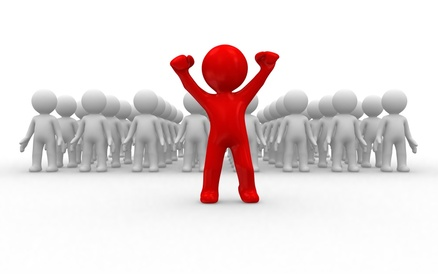 NC FAST Support Components
Training

Instructor Training
Live Instructor virtual training 
Detailed curriculum review
Classroom management
CCE (Community College Environment)
Course Content
Activity completion
Tools available for instruction
Testing Process
NC FAST Case Management / Program Support
Available Monday – Saturday 8am-9pm
[Speaker Notes: 3-hour of virtual training to provide instructors with a detailed curriculum review. There will be multiple training dates available with both day and evening time-slots, likely 9am and 6pm. Entering cases into the system (synonym)]
NC FAST Support Components
Configuration Team

CCE Management
Manage Organizational Structures for all community colleges
Provide user IDs
User ID unlocks and resets
Data loads
System updates and maintenance
Program Support
Available Monday – Saturday 8am-9pm
NC FAST Support Components
Community College Environment (CCE)
URL: ncfastcctraining.nc.gov

 The functionality is the same as Sandbox
 All information is synthetic
System is available 7 days a week
Monday – Saturday (24-hours per day) 
Sunday 
Reserved for maintenance
Available at noon
Environment is open to the internet without restrictions
 CCE is updated based on NC FAST releases
NC FAST Support Components
The CCE will be refreshed during:
April	
August
January

Community Access Portal (Learning Gateway) 
Guest Access
Supplemental Training Materials
Self-paced learning

Community College FAST Help Environment (release pending)
Increased content accessibility
Participants will have access to the most up-to-date resources
*Should maintenance outside of the predefined windows occur, or the environment is suddenly unavailable, the colleges are notified immediately by email.
The First Year…
Program
Statewide implementation August 2016
Many community colleges conducting multiple classes at multiple locations

Program Participants
General public
Varying ages, ethnicities, and educational levels	
New or recently hired DSS employees
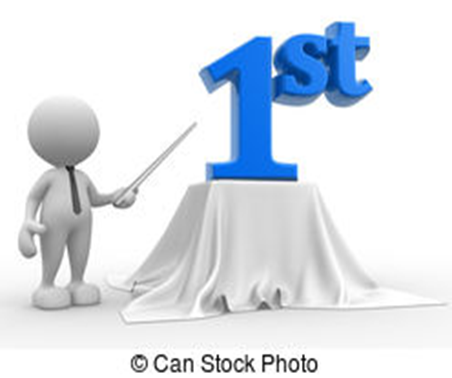 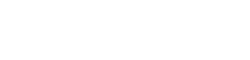 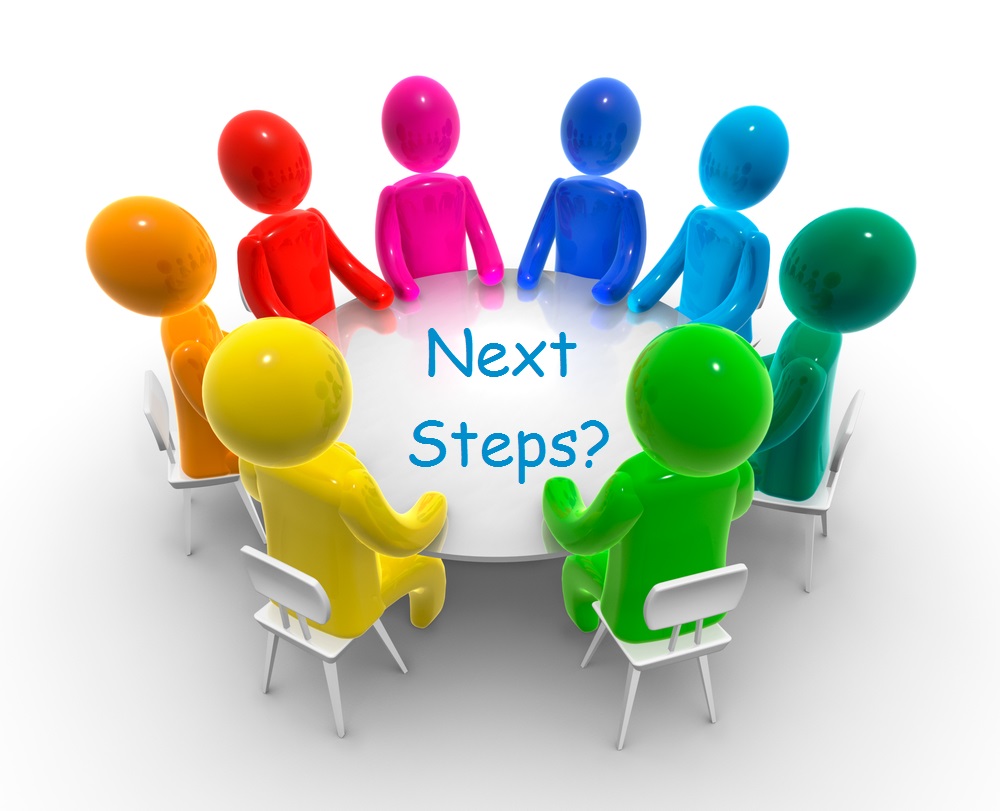 Next Steps
Program Expansion
Additional Phases
Online course availability 
Certification Recognition (OSHA)
Hiring Prerequisite
Release of the Community College FAST Help environment
Program viewed as a “model” for other states